Title VI
Native American/Alaska Native Program
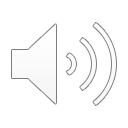 [Speaker Notes: The Title VI program is a federal program that helps Native American and Alaska Native students in K-12 schools/districts. This is a grant that Jordan applies for every year in order to help our NA/AN students and families.]
Federal Program
The Title VI program is part of the United States federal government that is a result of the treaties signed between the United States and the Native American Tribes.
According to the U.S. Department of Education, the purpose of the Title VI Indian Education Program is “to support the efforts of local educational agencies, Indian tribes and organizations, post-secondary institutions, and other entities to meet the unique educational and culturally related academic needs of American Indian and Alaska Native students, so that such students can meet the same challenging academic achievement standards as all other students are expected to meet.”
https://www2.ed.gov/policy/elsec/leg/esea02/pg98.html
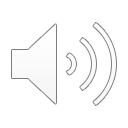 [Speaker Notes: We have over 400 self-identified NA/AN students in Jordan School district. We have over 160 students who have submitted their documentation to show the correct certification.]
506 FORM
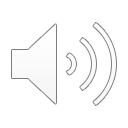 [Speaker Notes: The 506 form is a federal document provided to the state to identify NA/AN students. This document is the one that all NA/AN students/parents must complete in order to be certified as NA/AN by the federal government, our state, and our district.]
506 Form Requirements
Name of student, date of birth, and grade level
Name of the school the student attends
Name of the individual with tribal enrollment (child, child’s parent, or child’s grandparent)
Name of tribe or band for which individual claims membership
The tribe or band recognized by the federal/state
Membership or enrollment number must be included
Name, address, city, state, and zip of the student
Attestation Statement must be signed by parent/guardian
Information about the form can be seen on the back of the it
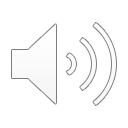 [Speaker Notes: The 506 document must be completely filled out with the following requirements:  read over them-–the enrollment number can be from a parent or grandparent as it goes to three generations including that of the student.]
506 FORM Continued
Turn in the original completed 506 form to Sheri Sample at the ASB.
We have to keep the forms for the district/state in one place
We are required to keep the 506 document for a certain period of time once the student graduates or becomes inactive
Please DO NOT mark anything on Skyward for certification
We will mark the certification in Skyward when the 506 document information has been verified
Administrators will receive an updated list of Native American/Alaska Native students at the beginning of each month 
The students who have been verified Native American/Alaska Native will have an X in the certificated column
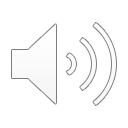 [Speaker Notes: This information about the 506 form is important. Please send in the original form to Sheri Sample at the ASB. We have to keep the original 506 forms on record for the district, state, and federal government. We are also required to keep the documents for a certain period of time once the student graduates or becomes inactive.]
How do we help our Native American/Alaska Native students and families?
Student advocate
STEM Conference 
Tracking grades
Jordan Family Resource Fair
Suicide prevention
College Application
Scholarship Seminar
Navajo Government Class
Pow Wows
Letters to families/students
Essay Writing Seminar
Online Navajo Language class - Fall and Spring
Utah seal of bi-literacy
Utah’s Indigenous Day/Month
Backpacks
School supplies
Navajo Rug Show information
Native American Holiday Arts Market information
Family/Student meetings
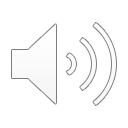 [Speaker Notes: Here are some of the great services we provide for our NA/AN families and students. We provide information about local, state, and federal cultural activities. We also advocate for our NA/AN students and help them graduate.]
Mentor Feeder Schools
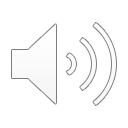 [Speaker Notes: We have two mentors that help NA/AN students during the school year. They are Amber Mason who works with CHHS, WJHS, feeders along with Valley High. Jamie works with Bingham, Herriman, and Riverton feeder schools. Please contact them through district mail or call them if you have any questions or concerns about NA/AN students or the program.]
Resource
Urban Indian Center
120 West 1300 SouthSalt Lake City, Utah 84115Toll Free 866-687-4942Phone 801-486-4877FAX 801-486-9943

Monday, Wednesday and Friday: 8:30 AM to 4:30 PM
Tuesday and Thursday: 8:30 AM to 3:00 PM
Closed daily from 12:00 to 1:00 PM
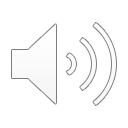 [Speaker Notes: Our state has a great resource called the Urban Indian Center. The center is available to help our NA/AN students and their families. They provide classes, health programs, and grants, along with many other services.]
OUR DISTRICT WEBSITE
http://edsupport.jordandistrict.org/als/family/indian-education/
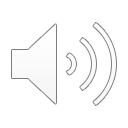 [Speaker Notes: We have NA/AN district website that is updated weekly with federal, state, and district events that will help connect students and families to their local communities. The website also includes information about what we are doing as a Title VI program to encourage our NA/AN students to be successful.]
Contact Information
Sheri Sample
801-567-8307
sheri.sample@jordanschooldistrict.org

Jamie Williams - Mentor
801-567-8126
jamierae.williams@jordanschooldistrict.org

Amber Mason - Mentor
801-567-8317
amber.mason@jordanschooldistrict.org
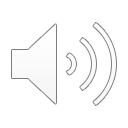 [Speaker Notes: Please feel free to contact us if you have any questions or concerns about NA/AN students.]
Thank you!
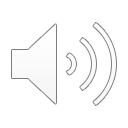 [Speaker Notes: Thank you for your time!]